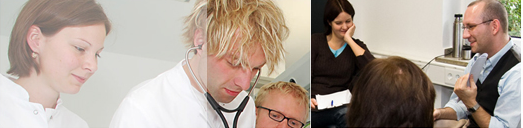 Bedeutung von geschlechtsspezifischen Unterschieden für die Arzneimitteltherapie
Prof. Dr. Karen Nieber
Universität Leipzig
Institut für Pharmazie
nieber@rz.uni-leipzig.de
Warum ist das Thema für die Arzneimitteltherapie relevant?
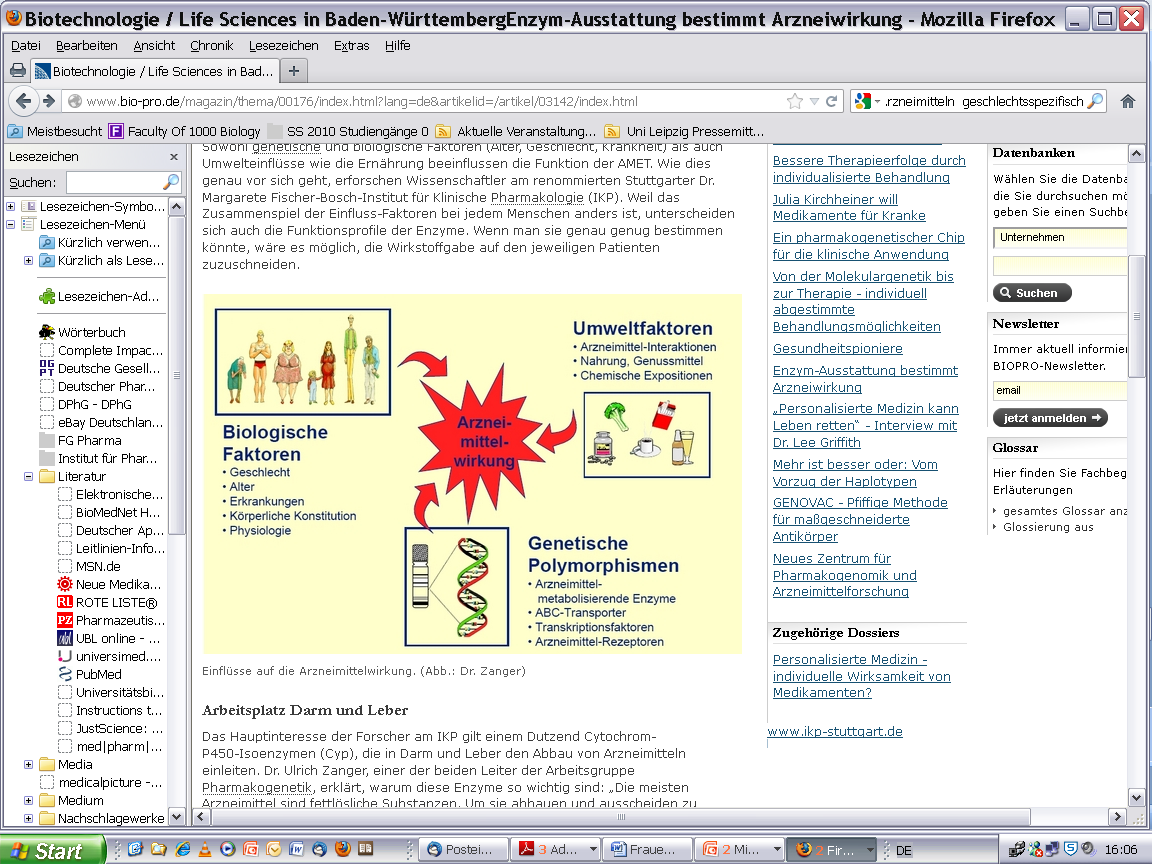 Arzneimittelverbrauch nach Alter und Geschlecht
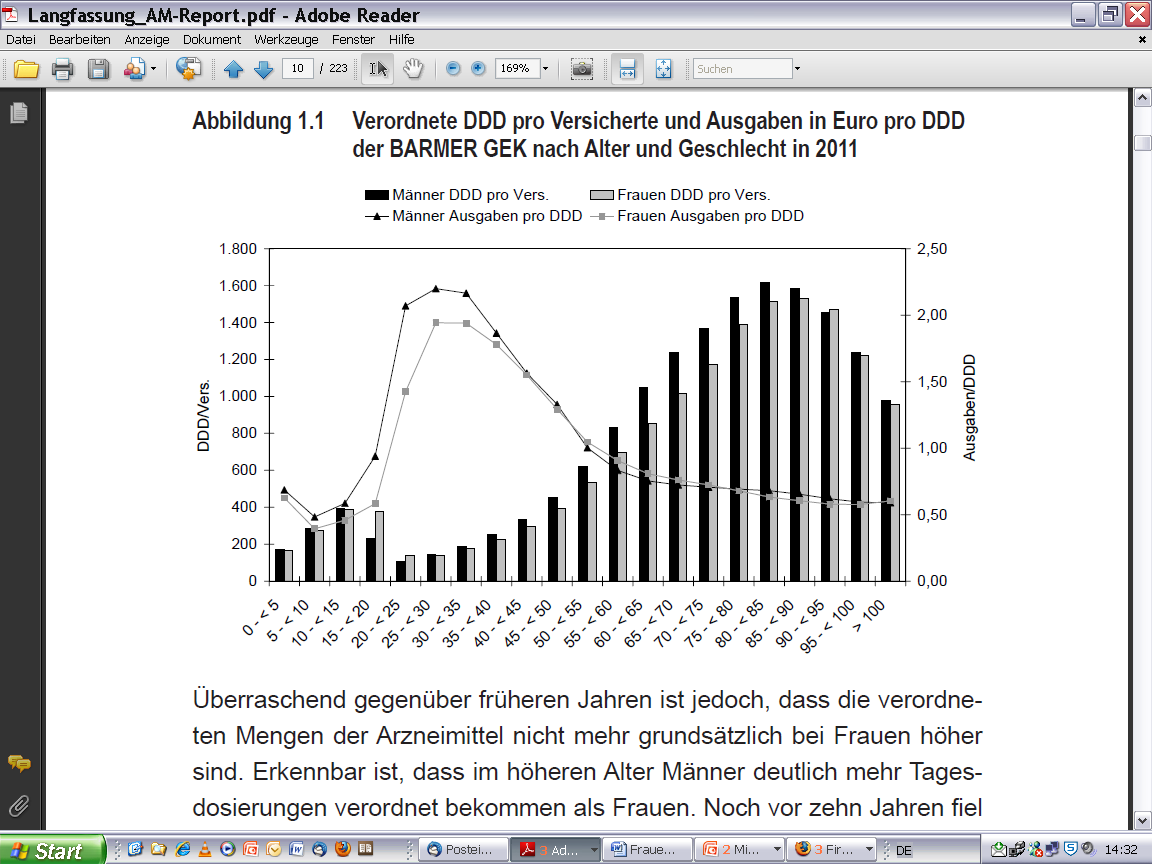 BARMER GEK Arzneimittelreport 2012
Arzneimittelverbrauch nach Geschlecht und Verordnungsmenge
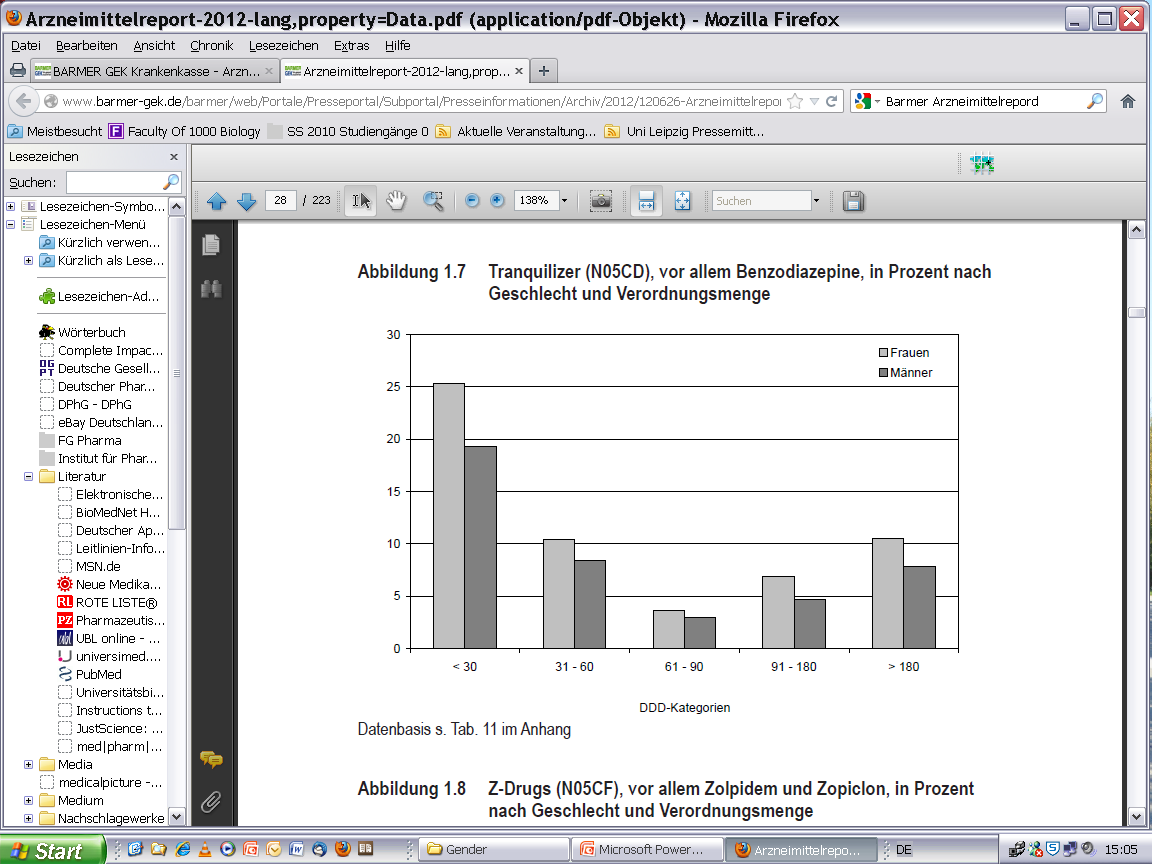 Benzodiazepine
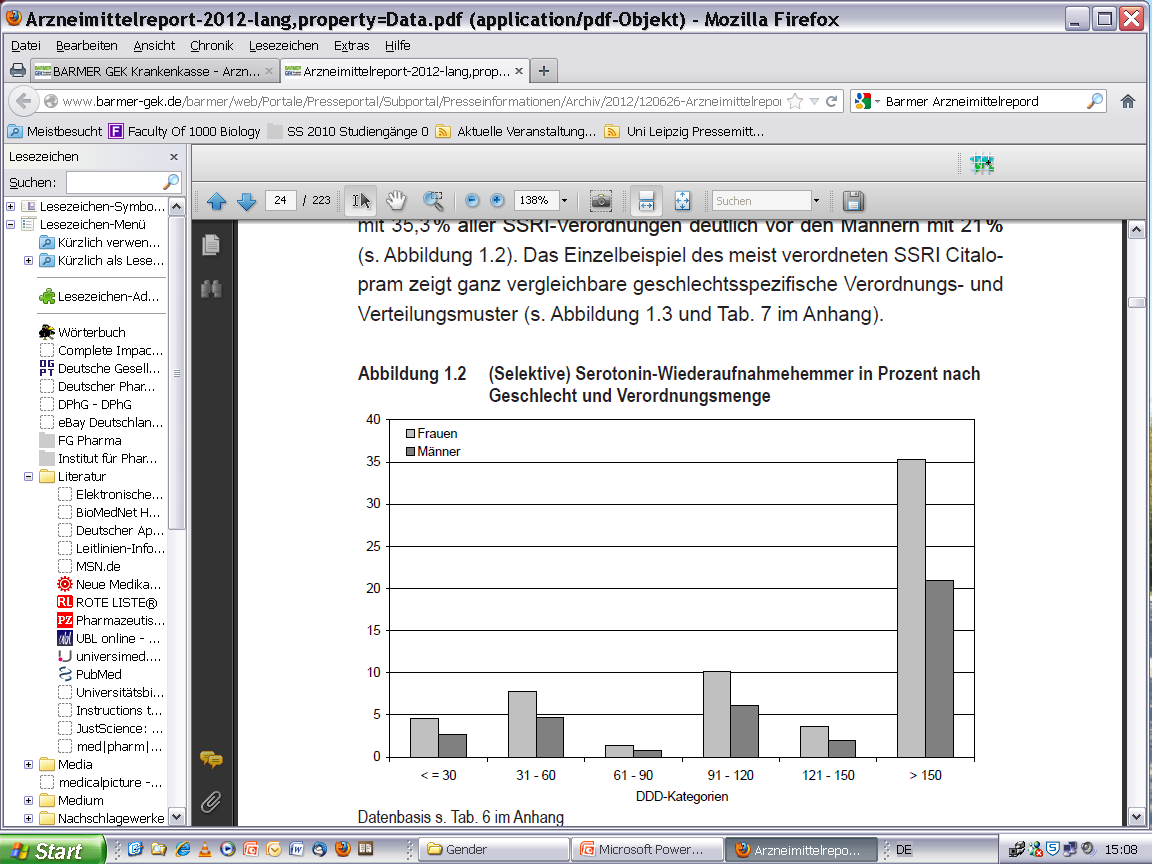 SSRIs
BARMER GEK Arzneimittelreport 2012
Inzidenzrate von UAW nach Alter und Geschlecht
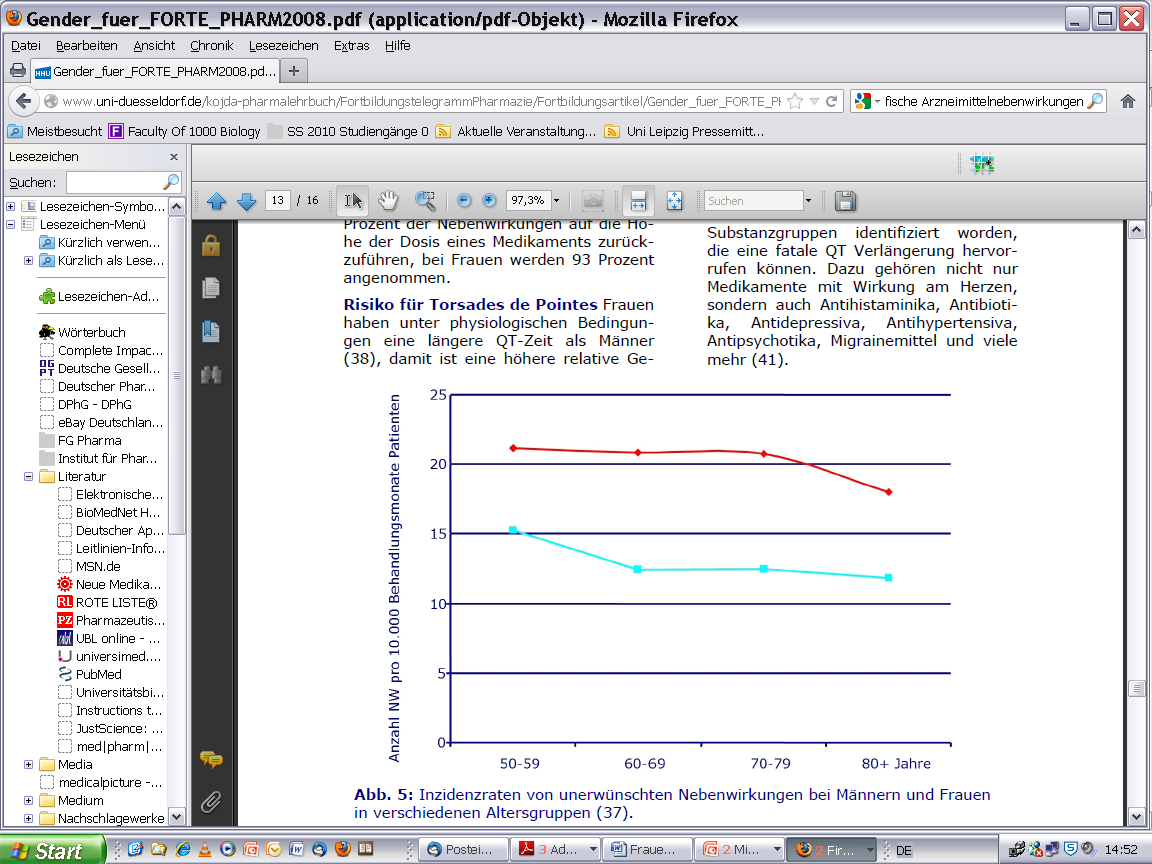 Martin et al. Br J Clin Pharmacol 1998, 46, 501-11
Was sind die Ursachen für die Unterschiede?
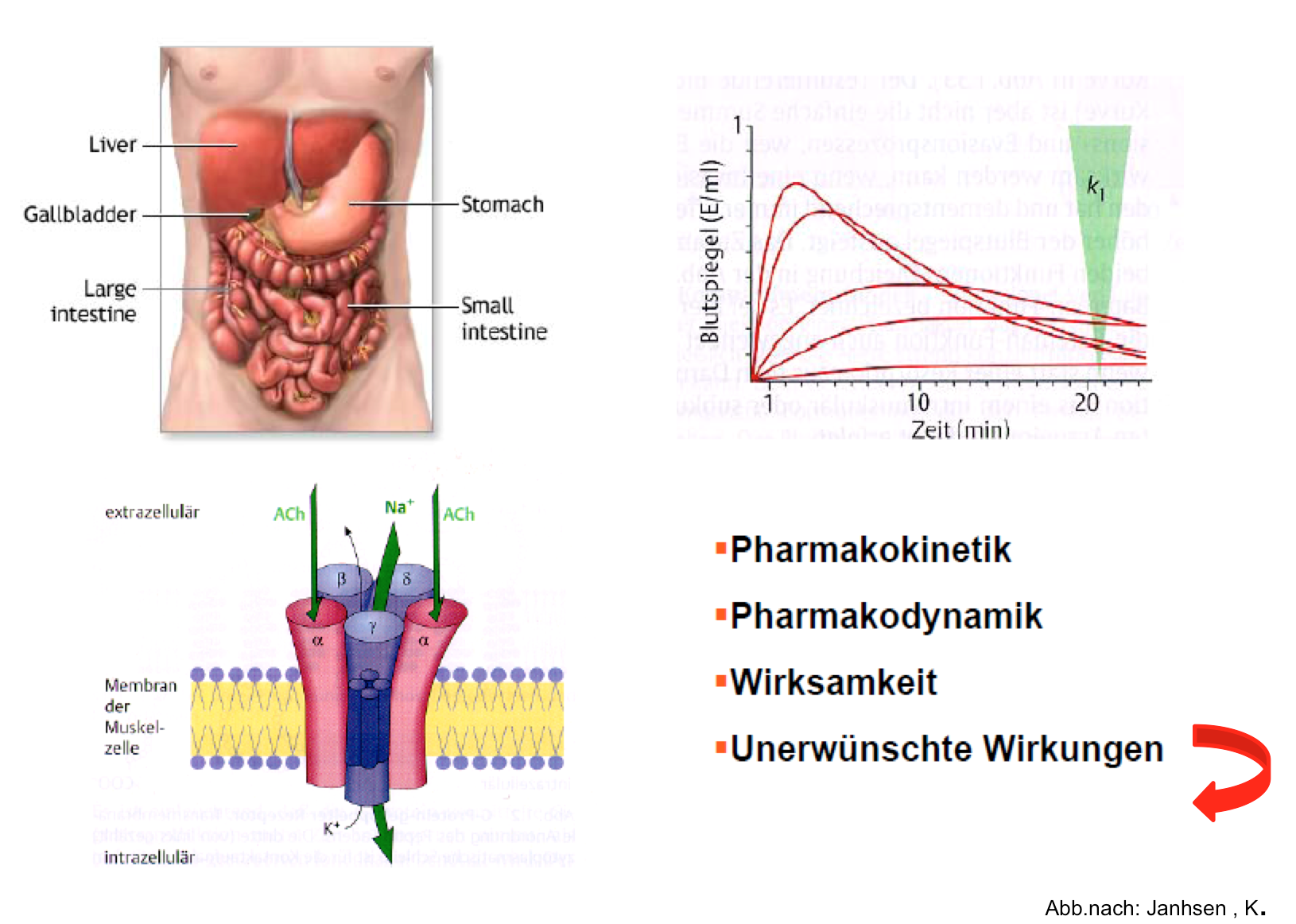 Geschlechtsspezifisch Aspekte: Kategorien
Geschlechtsspezifische Unterschiede in der Arzneimitteltherapie können in vier Kategorien eingeteilt werden: 
1.Es kann das Ansprechen auf eine Therapie zwischen Männern und Frauen
unterschiedlich ausgeprägt sein, weil der Arzneistoff unterschiedlich metabolisiert wird und dadurch Wirkung oder Wirkdauer verändert wird. 
2.Die Empfindlichkeit der Zielstrukturen wie Rezeptoren oder Kanäle ist geschlechtsspezifisch unterschiedlich. 
3.Die Pathophysiologie der Erkrankung als solche ist unterschiedlich. 
4.Auf einer soziomedizinischen Ebene sind Unterschiede in der Wahrnehmung und Beschreibung von Symptomen und im Umgang mit Krankheiten zu berücksichtigen.
Pharmakokinetik
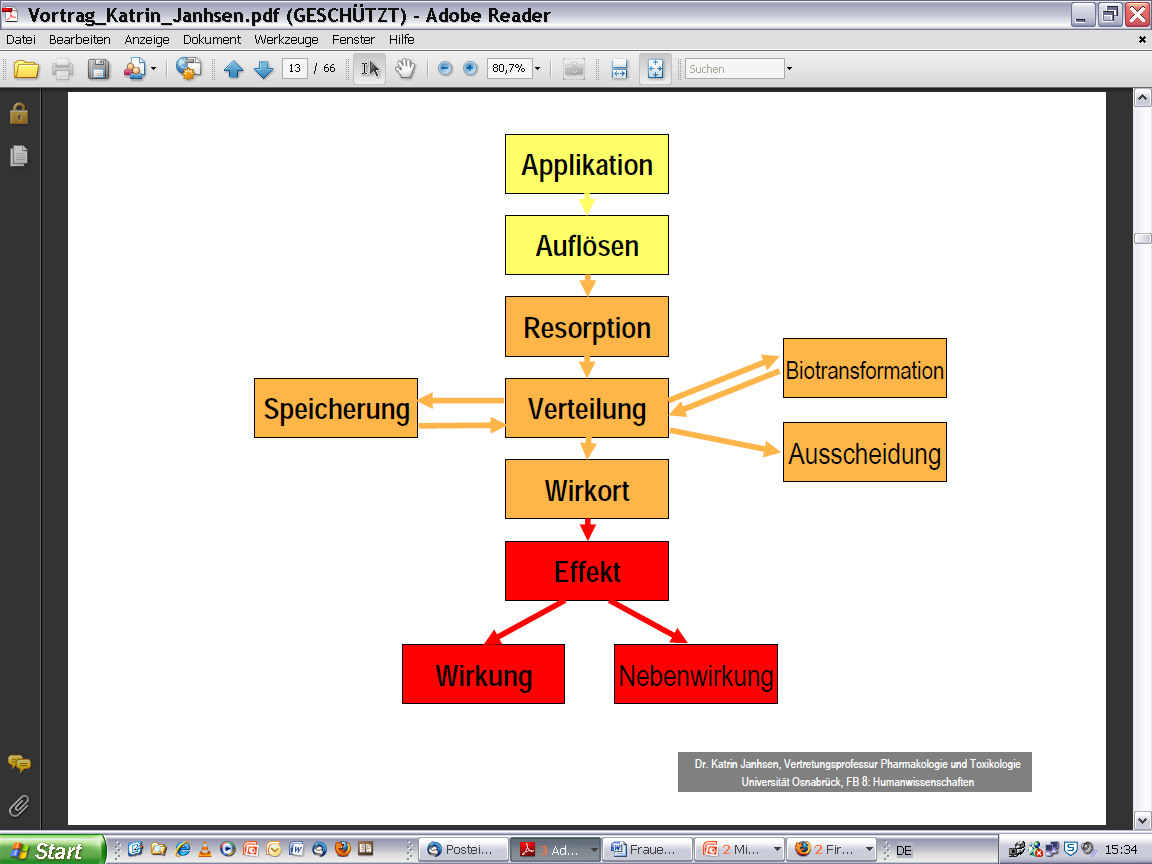 Unterschiede in der Verteilung
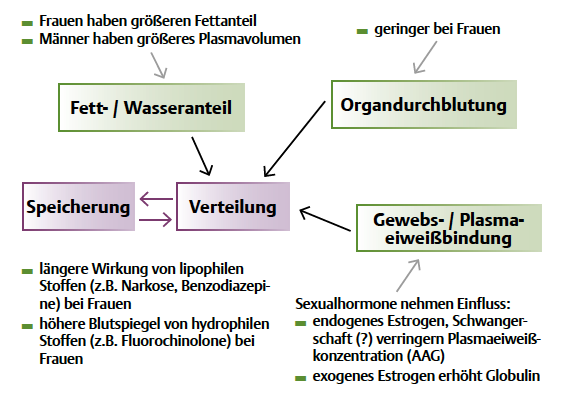 Nieber K. Genderaspekte in der Pharmakotherapie. zkm 2014; 3: 17–23
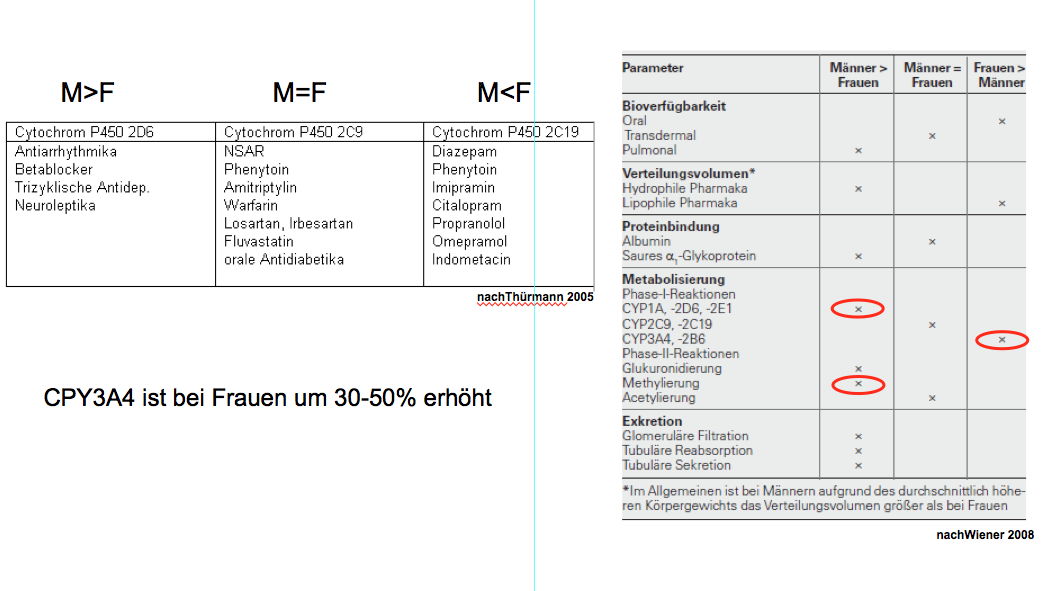 Unterschiede in der Metabolisierung
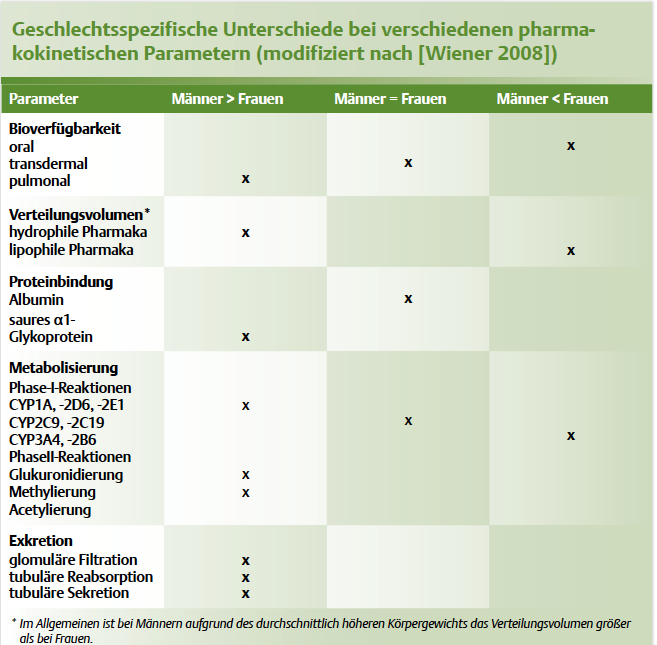 Auswirkungen auf die UAWs (Phase I Enzyme)
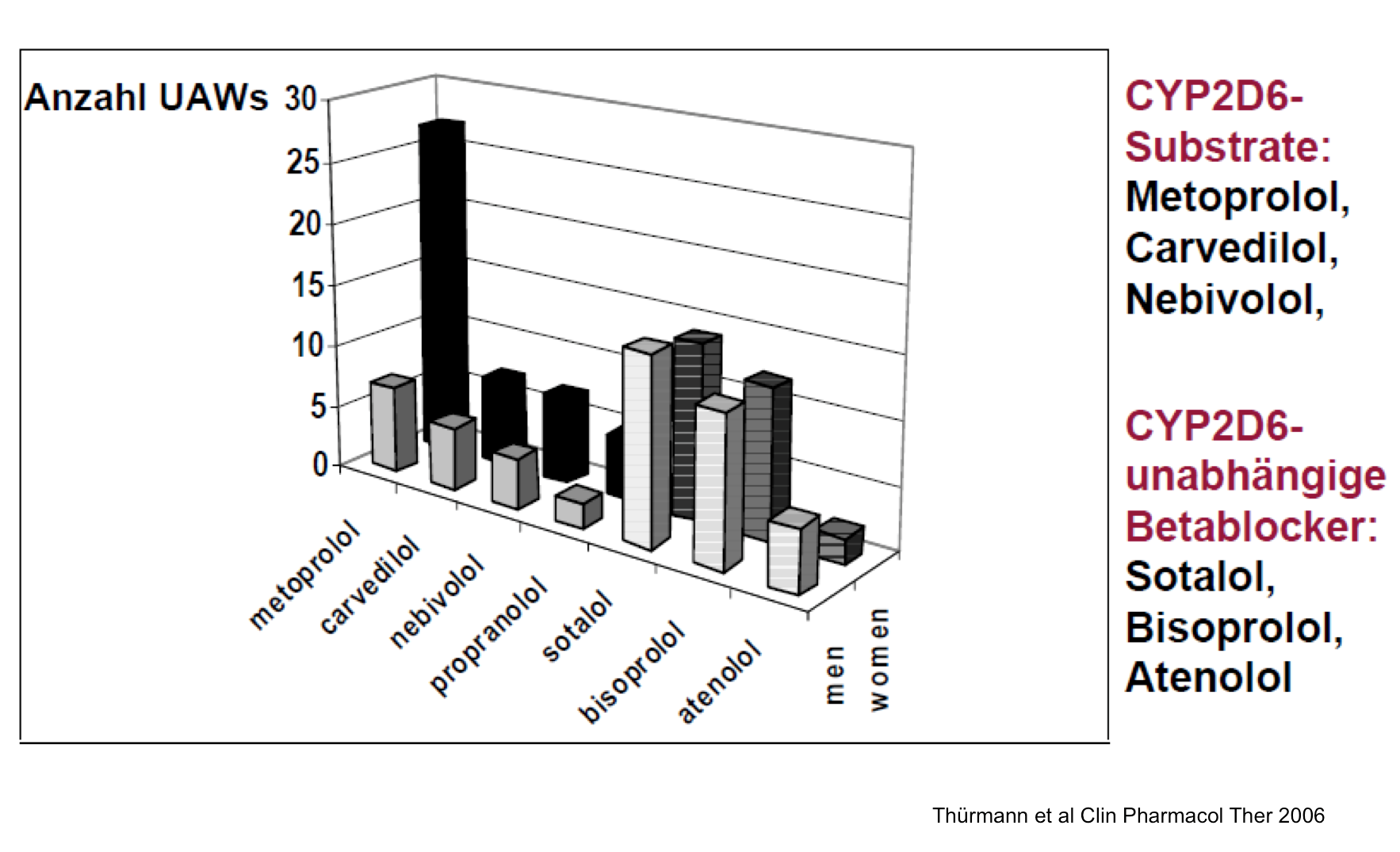 Unterschiede in der Biotransformation von Metopolol
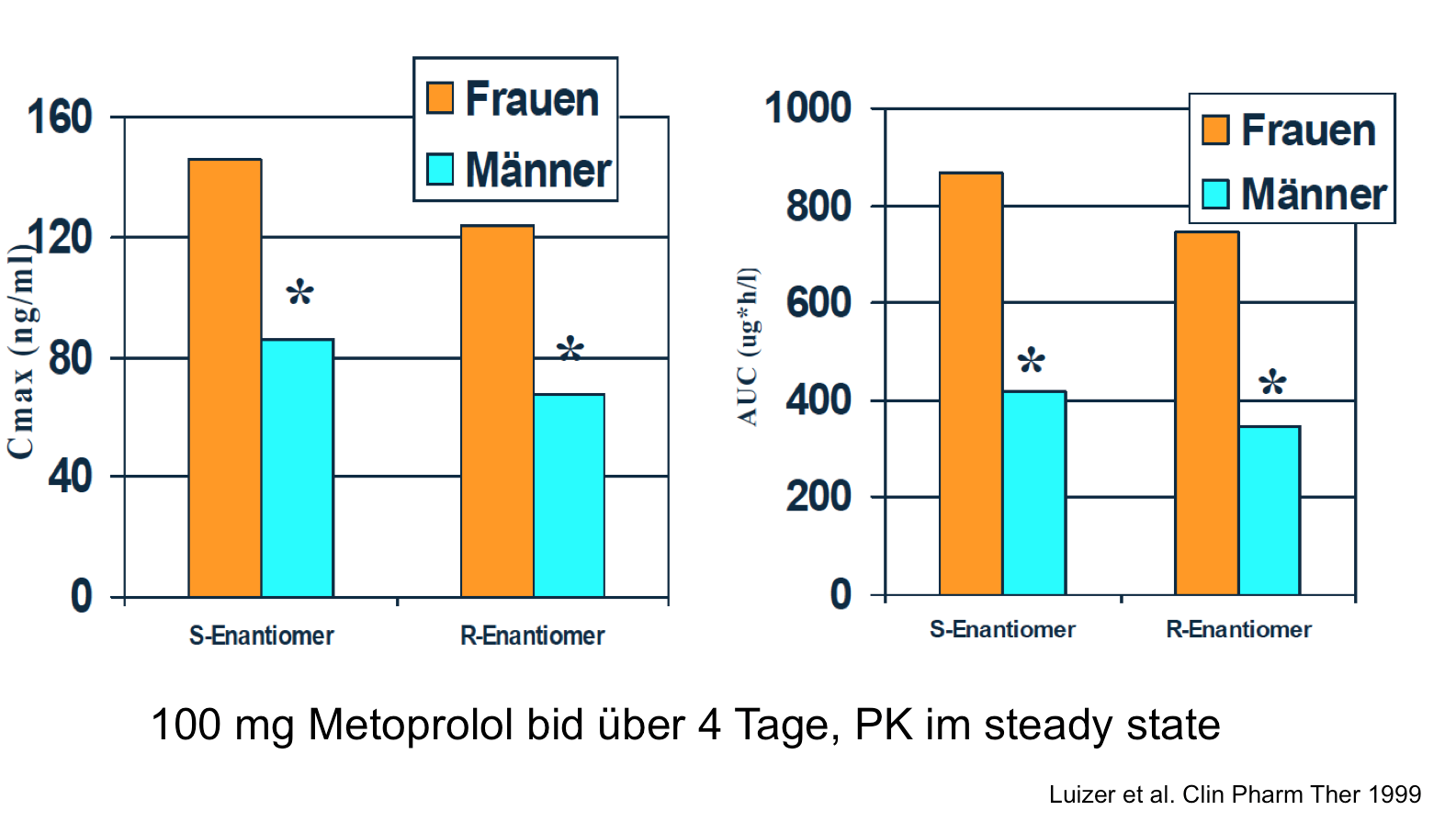 Luizer et al. Clin Pharm Ther 1999
Modifizier nacn Thürmann
Geschlechtsspezifische Unterschiede bei Diuretika
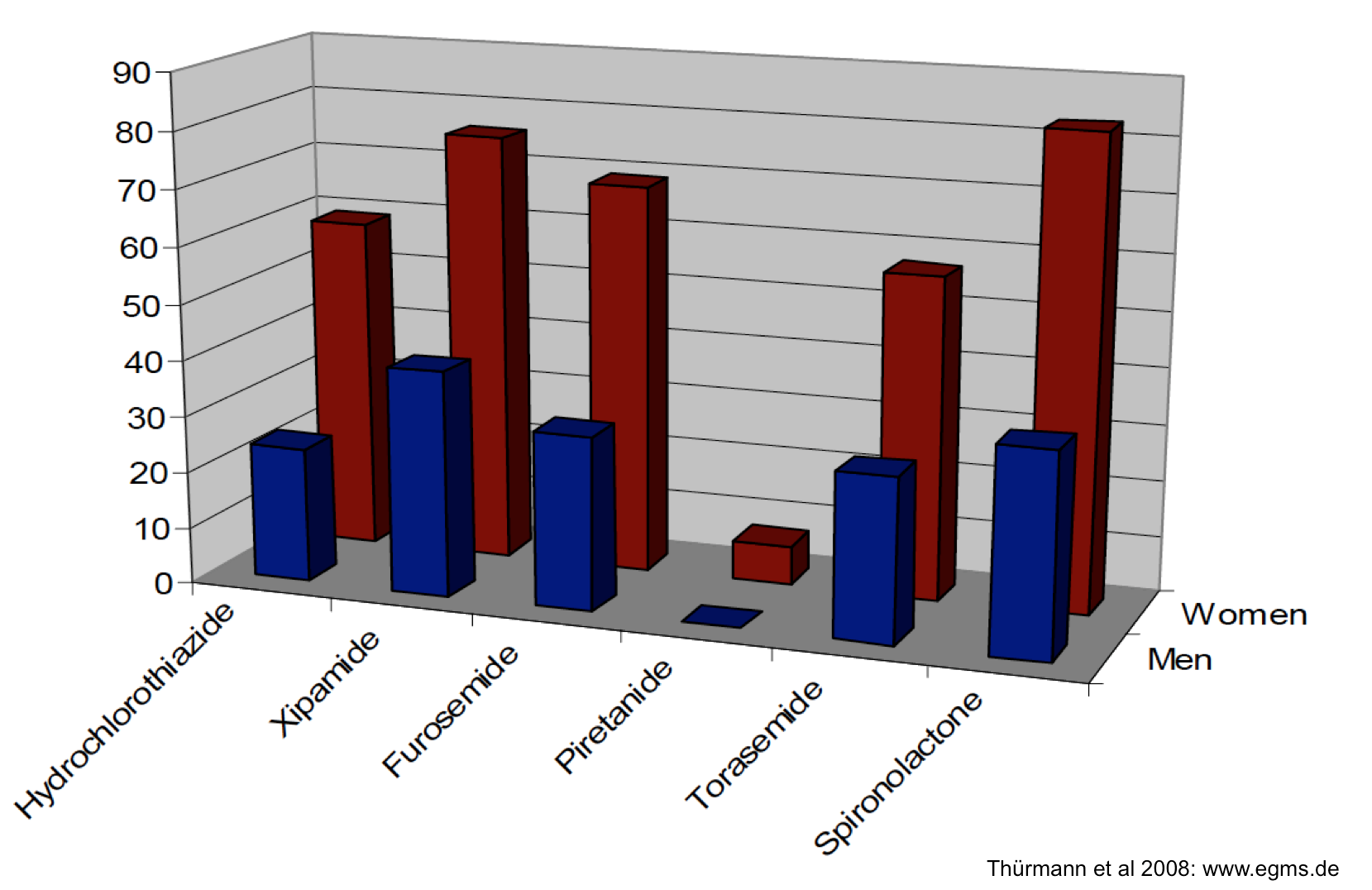 Geschlechtsspezifische Unterschiede bei Diuretika
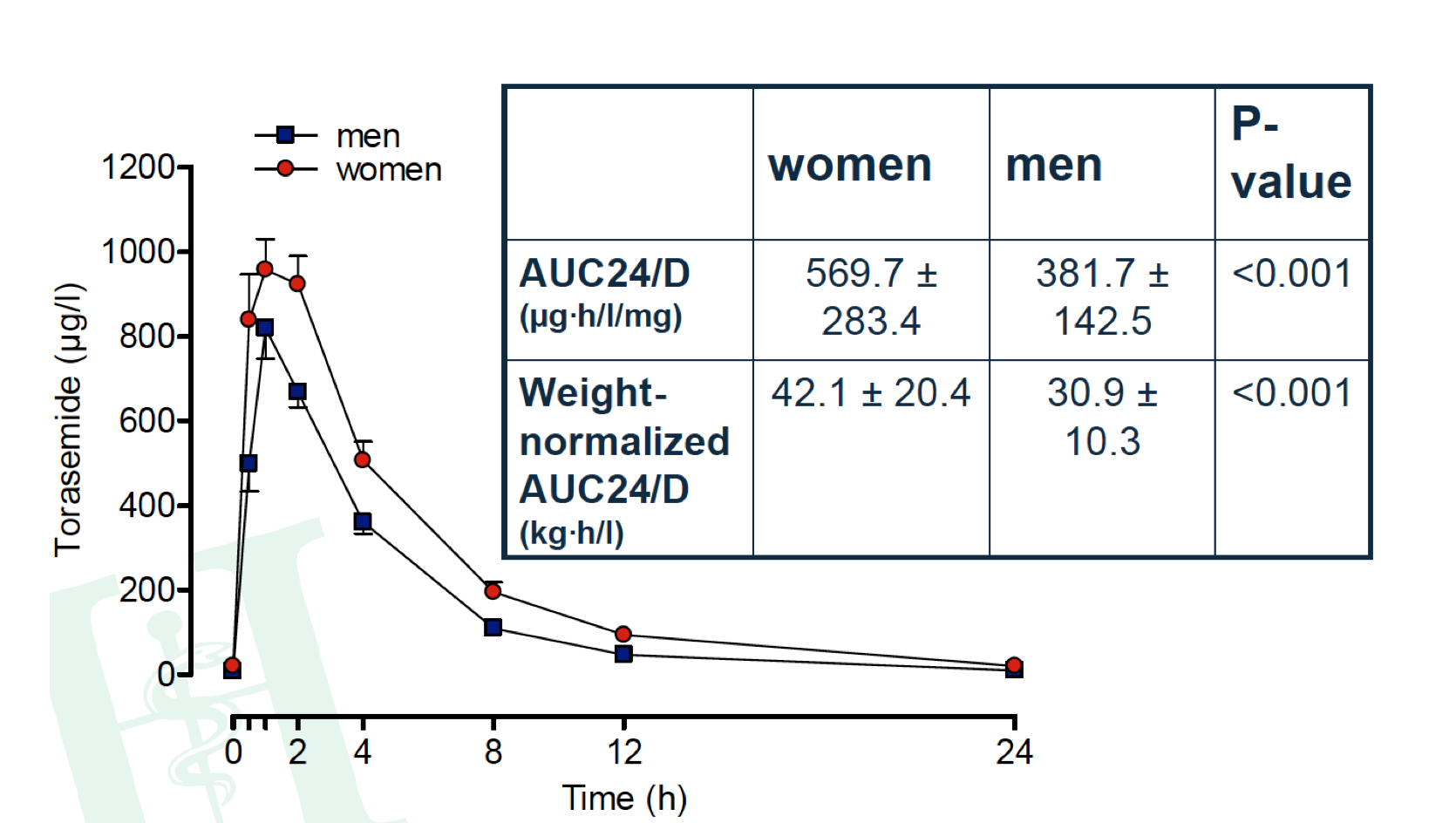 Werner et al Eur Soc Cardiol 2008
Modifiziert nach Thürmann
Mögliche Ursachen......
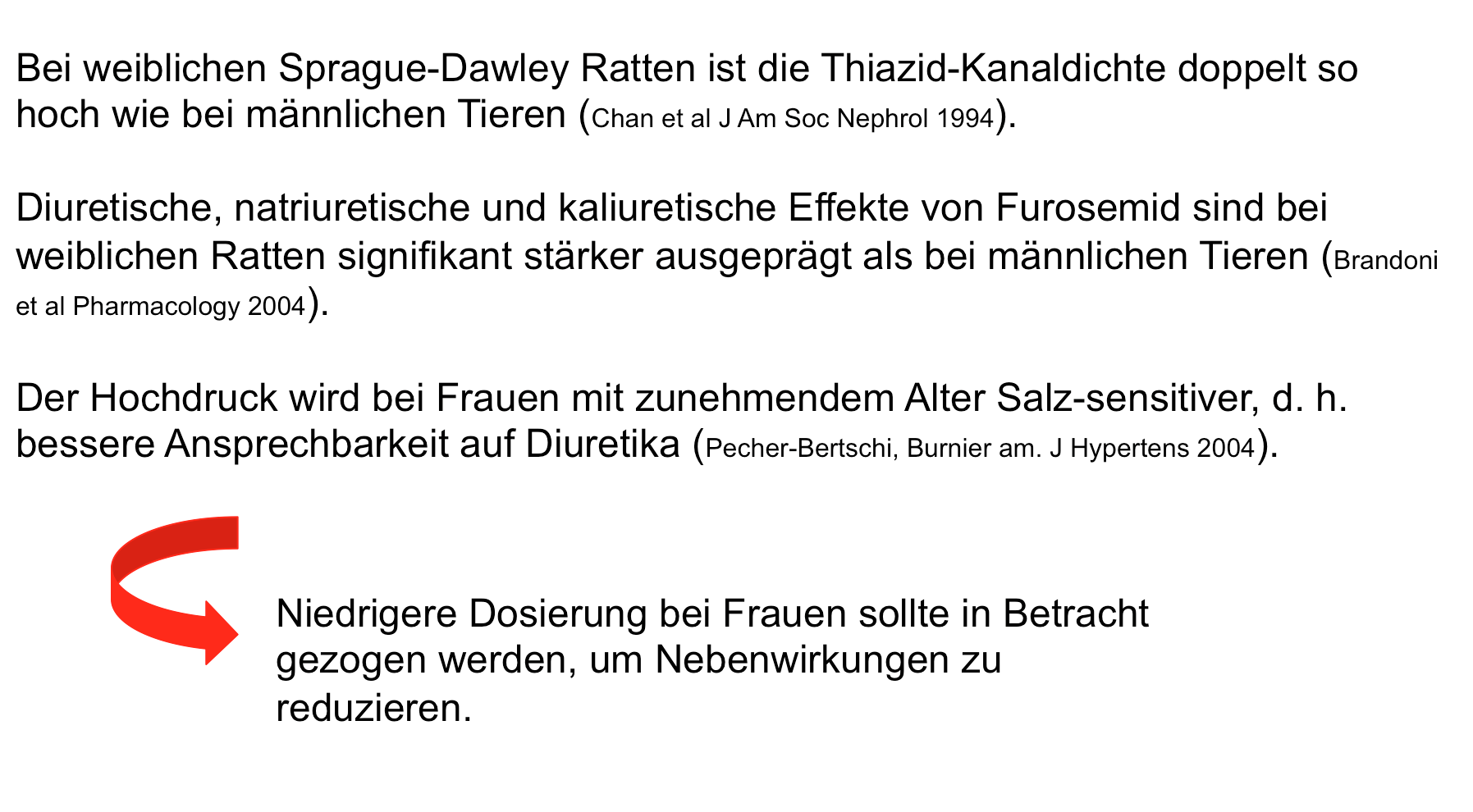 Geschlechtsspezifische Unterschiede: Schlafmittel
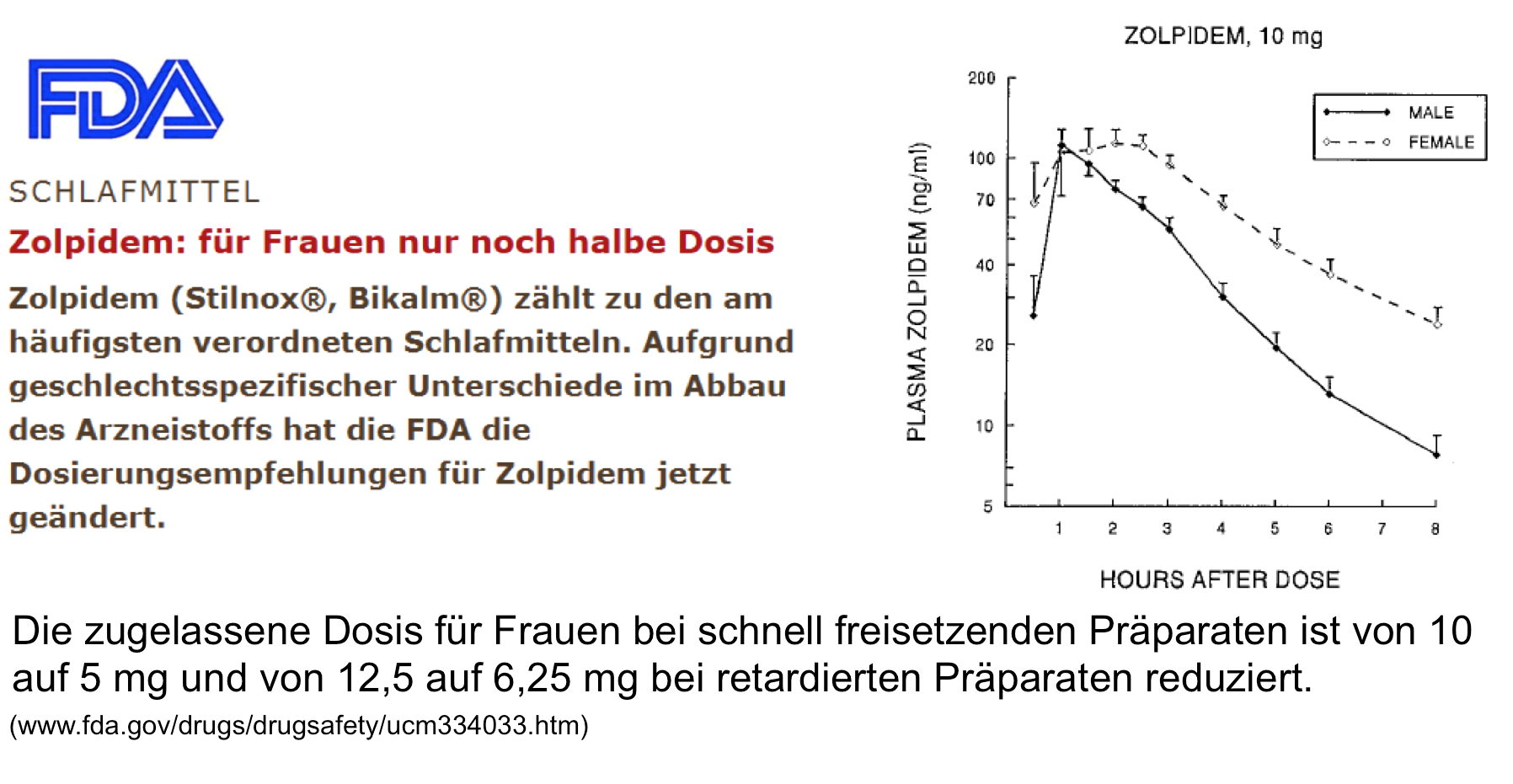 Was bedeutet das?
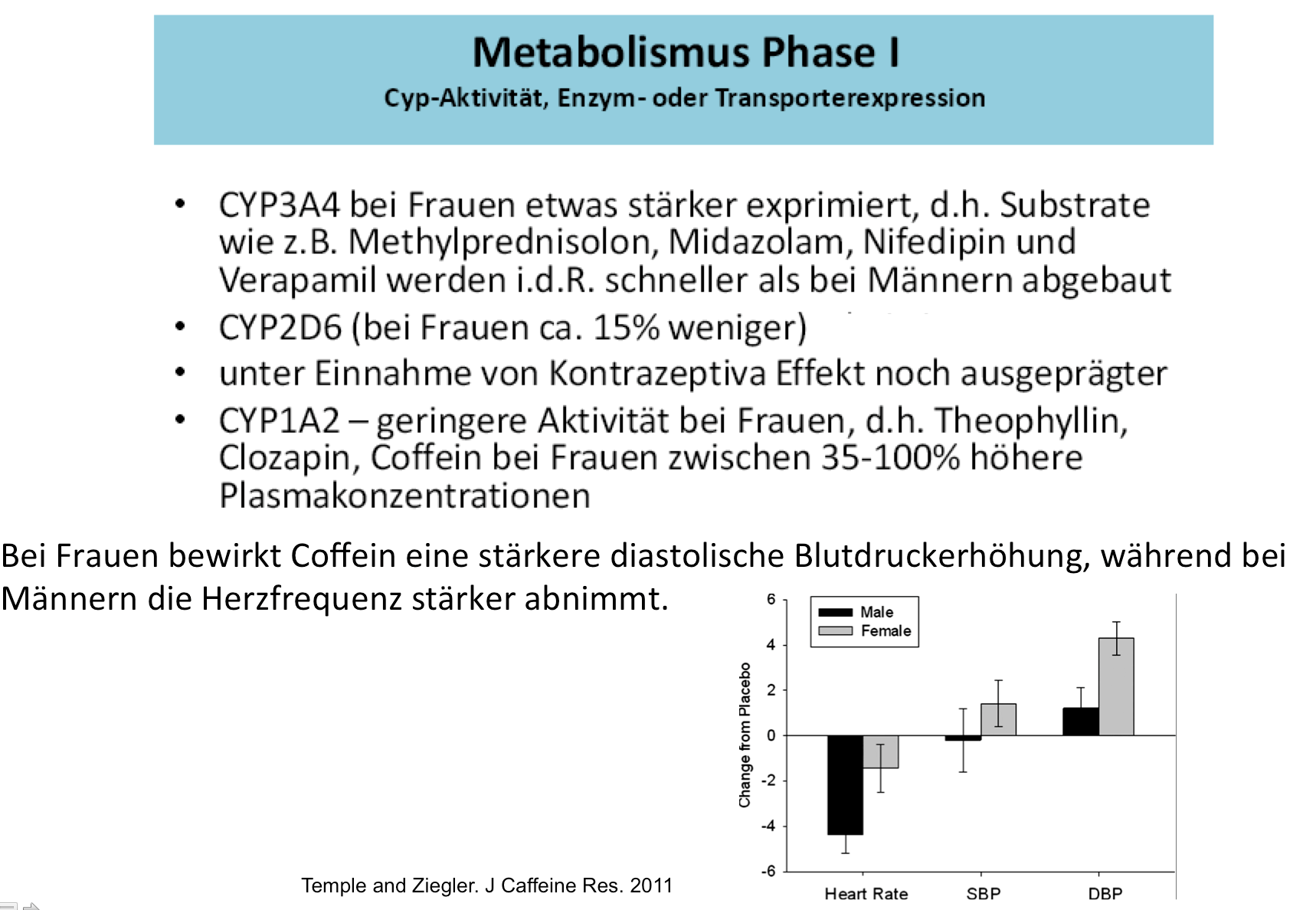 Auswirkungen von Phase II Reaktionen
Auch Phase-II-Metabolisierungsreaktionen variieren geschlechtsspezifisch. 
So scheint die Aktivität glukuronidierender Enzyme bei Frauen geringer zu sein als bei Männern.  
Das würde erklären, warum Acetylsalicylsäure bei Frauen etwa 30–40% langsamer metabolisiert wird als bei Männern. 
Ähnliche Befunde wurden für Paracetamol, Clofibrat und Phenprocoumon erhoben, die alle durch Glukuronidierung ausscheidungsfähig gemacht werden.
Unterschiede bei UAWs unter Zytostatika
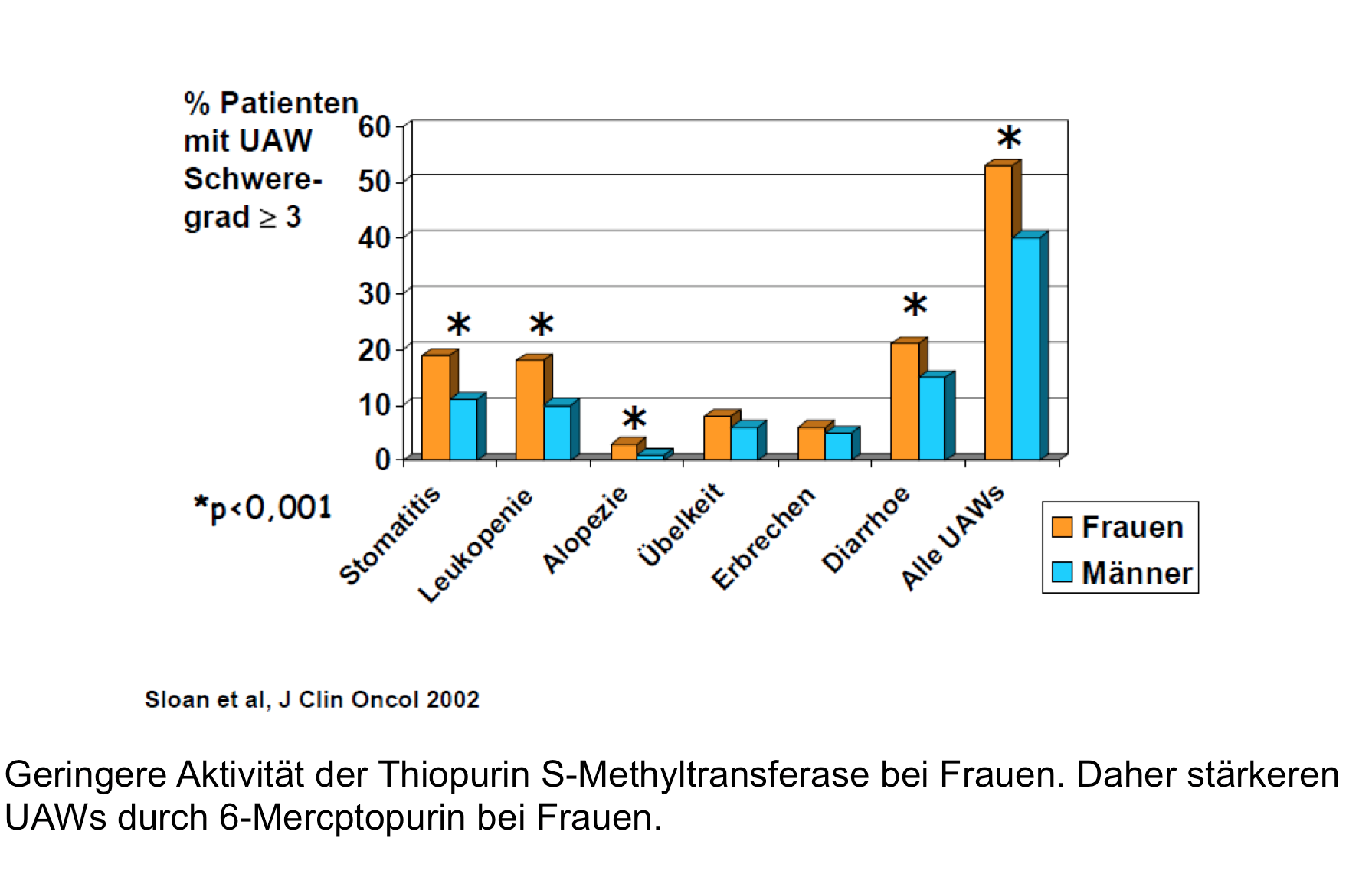 Sloan et al. J Clin Oncol 2001
Modifiziert nach Thürmann
Was bedeutet das?
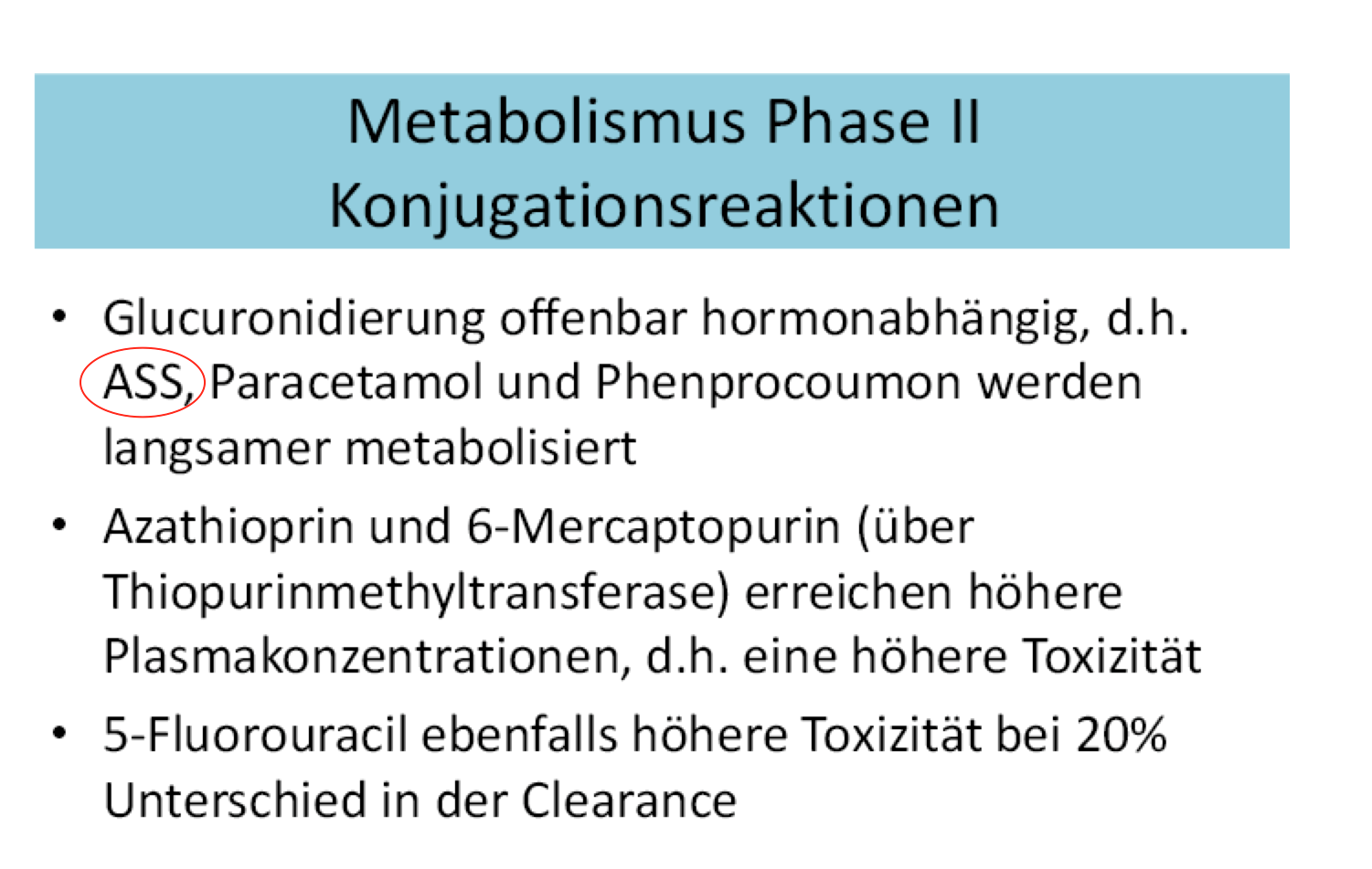 ASS und Herz-/Hirninfarkt
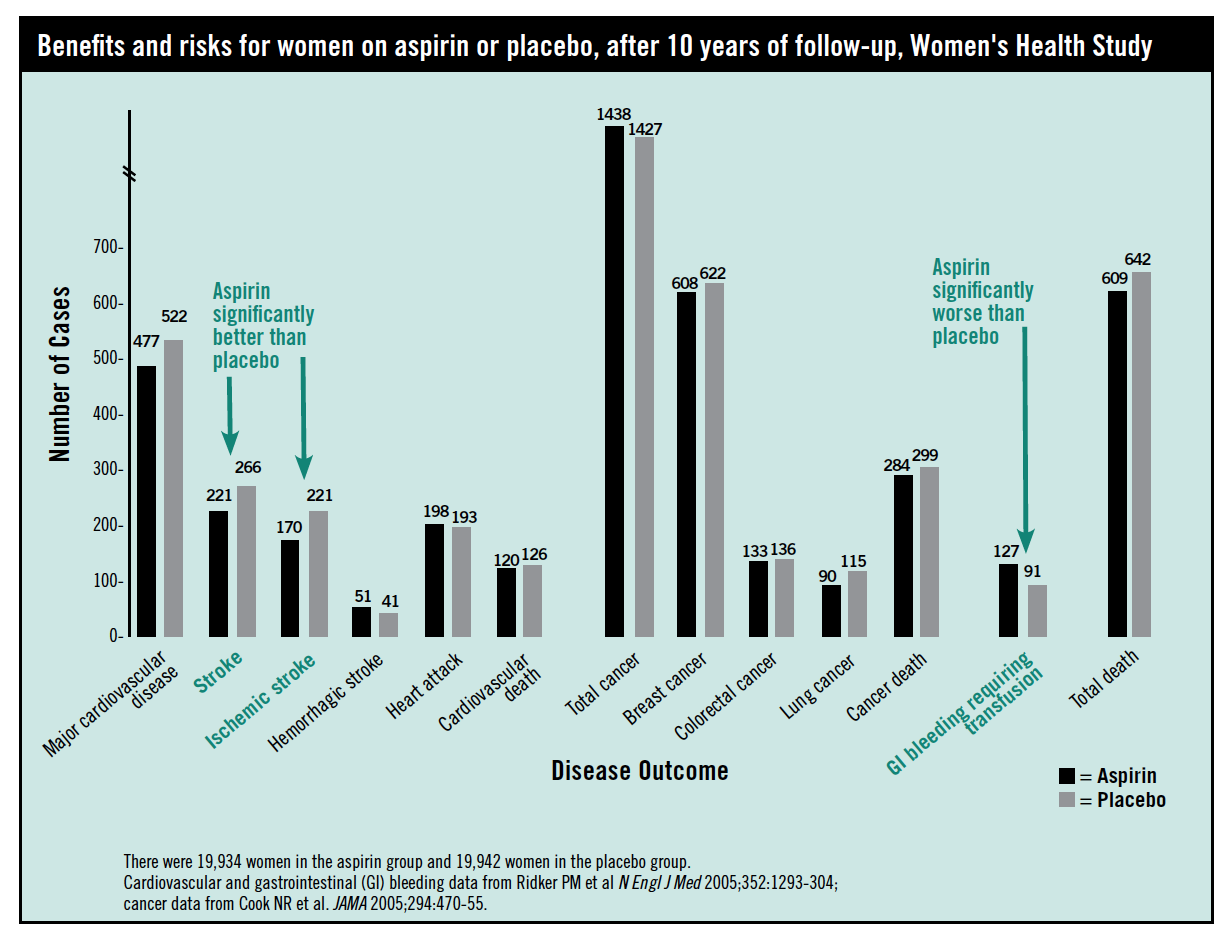 Was bedeutet?
Studien belegen, dass ASS niedrig dosiert vor Herzinfarkt bei Männern schützt (Herzinfarkt-Prophylaxe).
Bei gesunden Frauen im Alter unter 65 Jahren scheint eine Primärprävention mit ASS nach den WHS-Daten kaum von Nutzen zu sein. 
Ältere Frauen mit höherem Risiko können dagegen von dieser Behandlung profitieren. Hier wird es darauf ankommen, eine auf die individuelle Patientin zugeschnittene Nutzen-Risiko-Abwägung vorzunehmen.
Pharmakodynamik
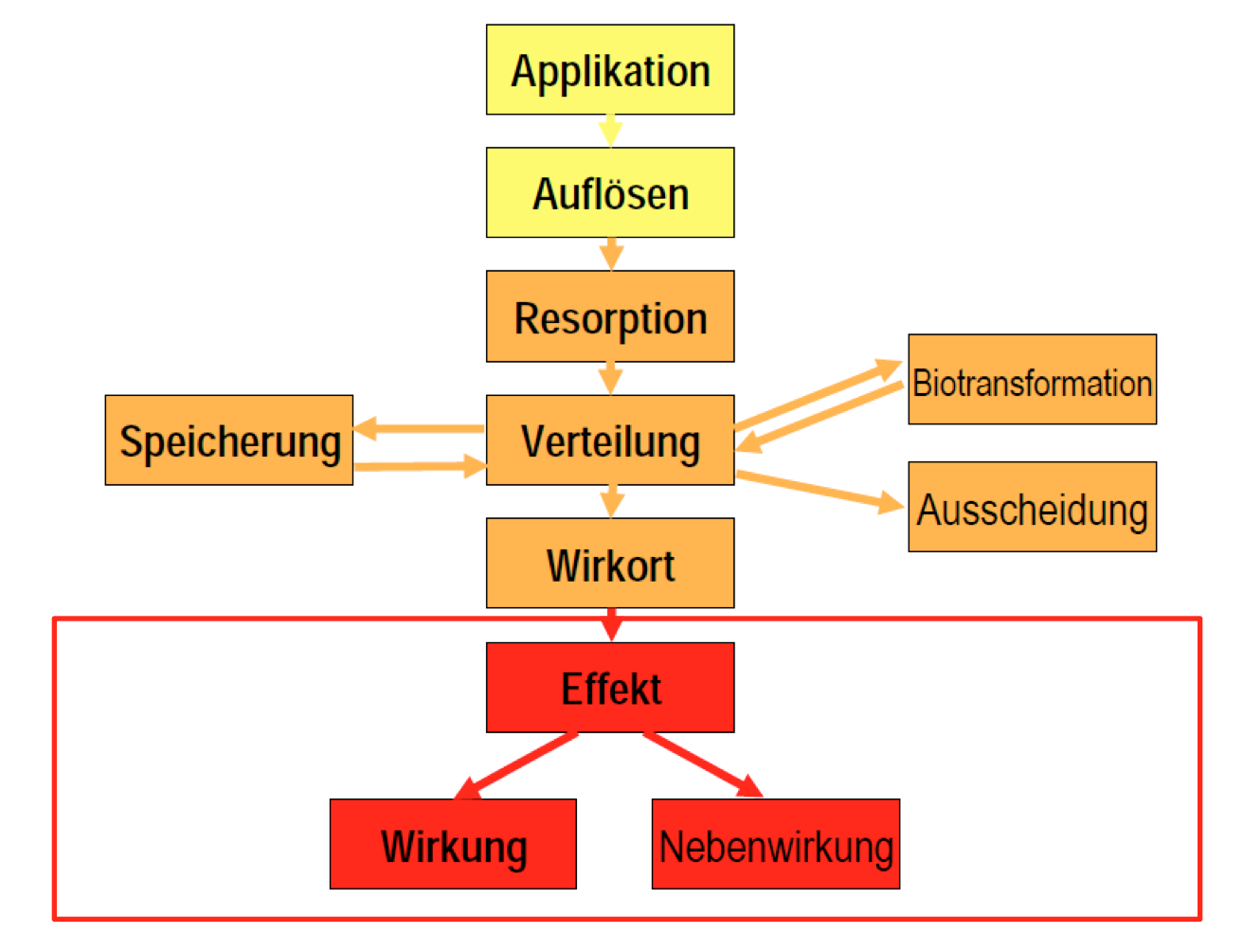 Pharmakodynamik: Faktoren
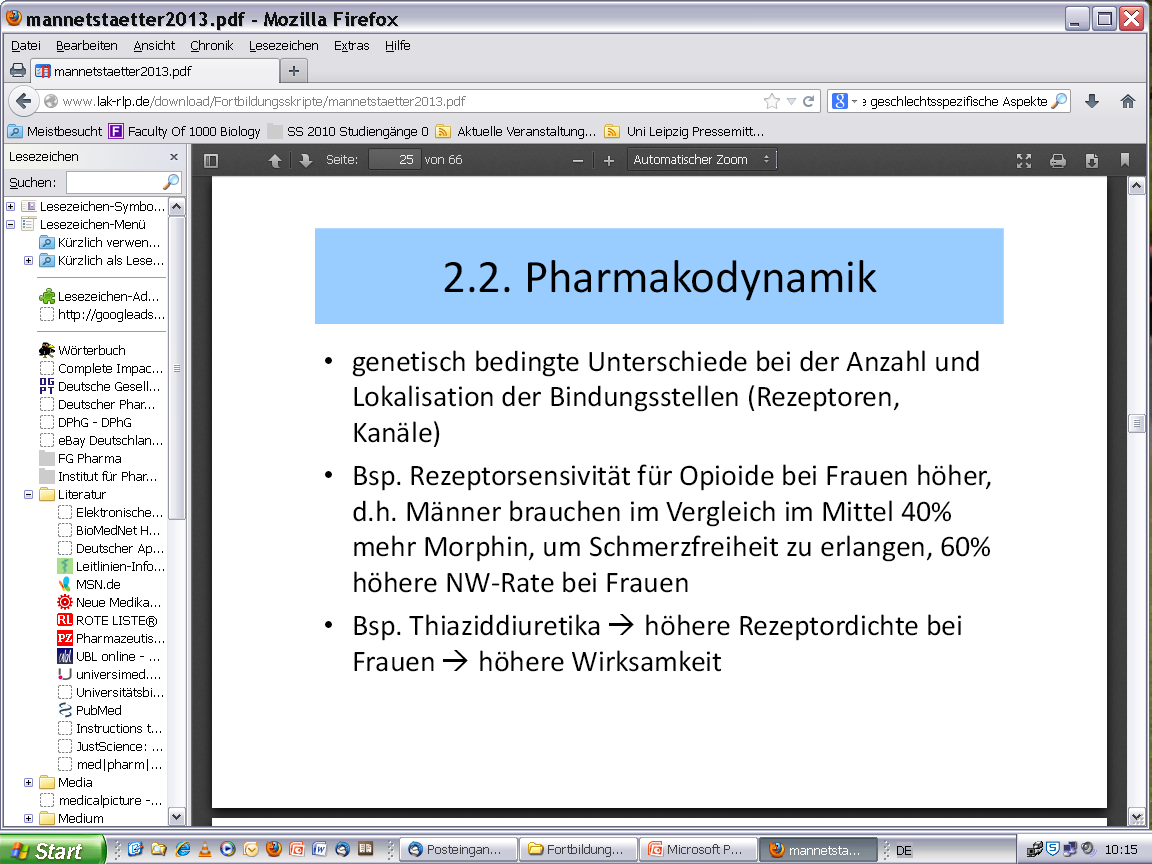 Geschlechtsspezifische Unterschiede:
Antidepressiva
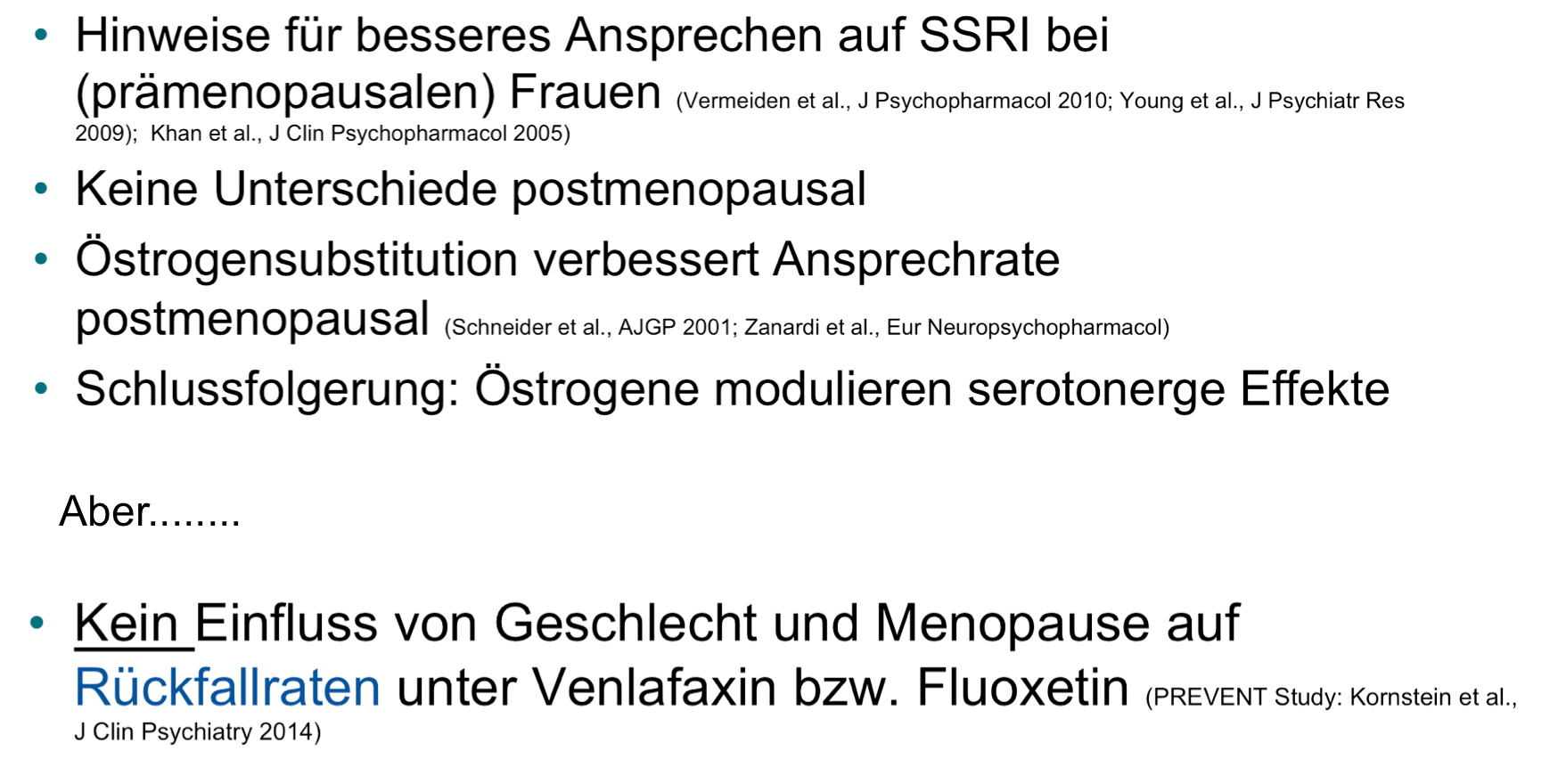 Pathophysiologische Unterschiede: 
Das Reizdarmsyndrom
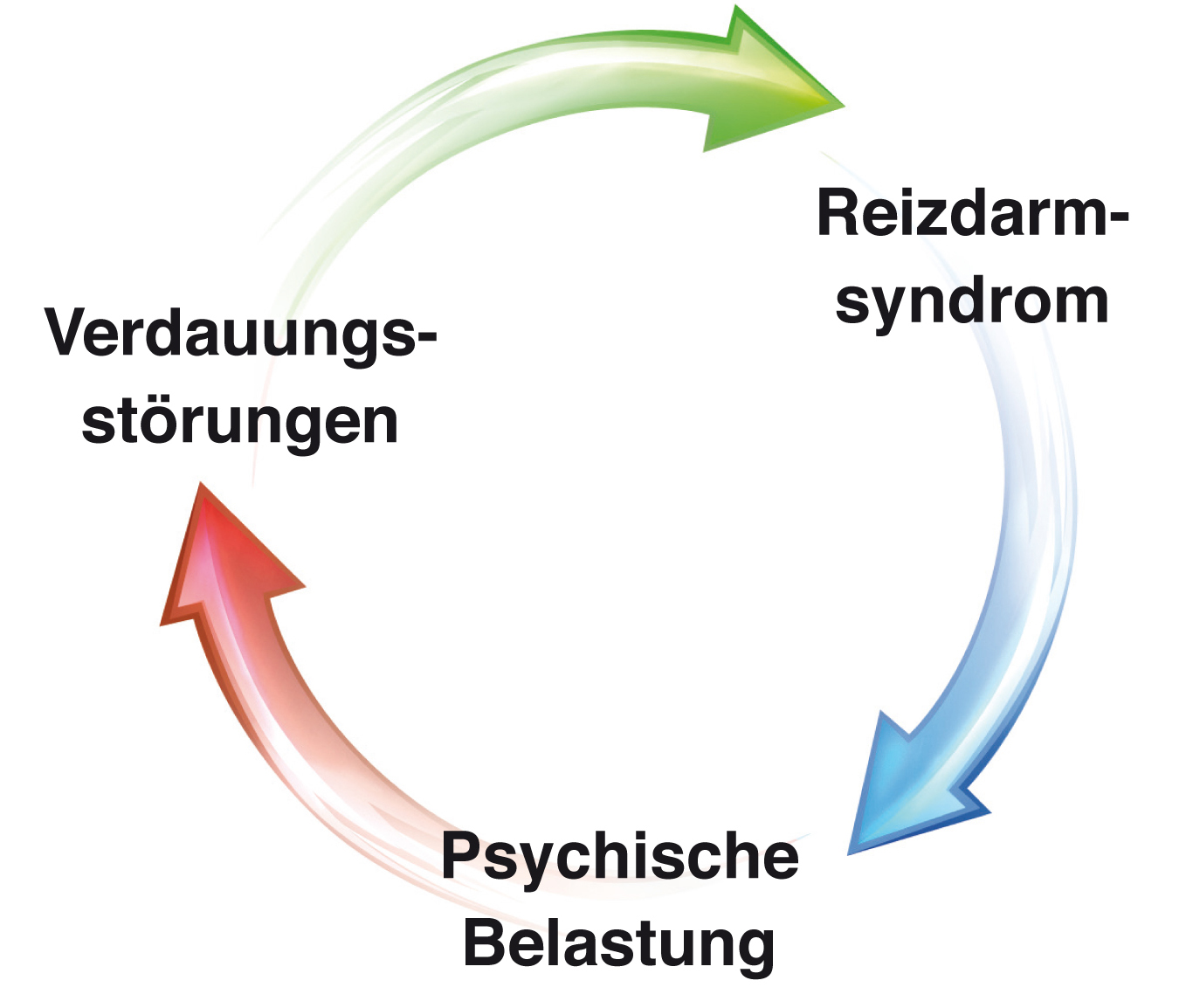 Quelle: TK-Broschüre Reizmagen und Reizdarmsyndrom. Techniker Krankenkasse (2011)
Epidemiologie des Reizdarmsyndroms
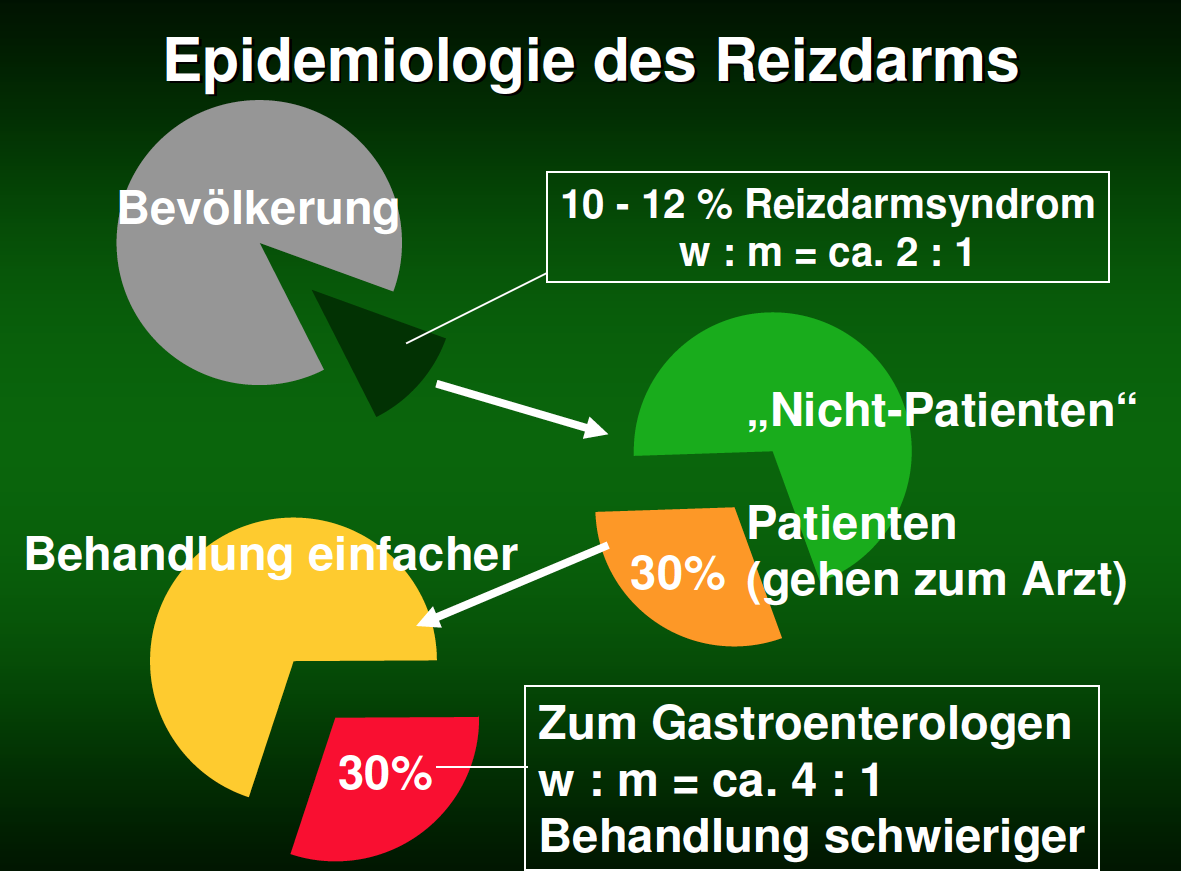 C. Karaus Patientenseminar Hannover 29.01.2011
Mögliche Ursachen
Mögliche Ursachen:
Einfluss der Geschlechtshormone auf die Darmsymptomatik (Darmpassagezeit)
Verhalten im Umgang mit Körpersymptomen und Krankheit/Gesundheit
Unterschiede in molekularen und zellbiologischen Mechanismen (z.B. Serotoninmetabolismus, Genesspression)
Geschlecht und Medikamentenverordnung
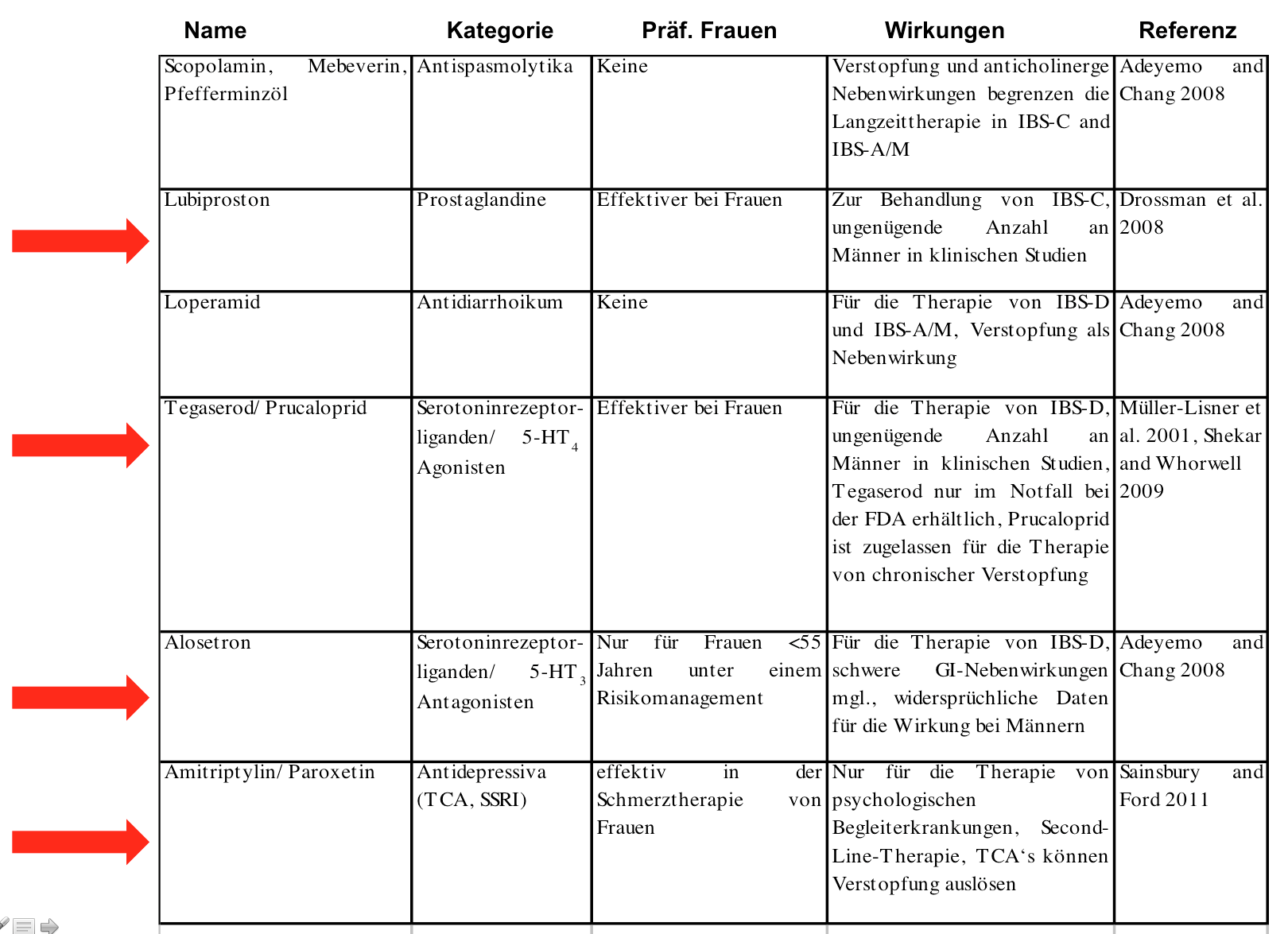 Nach: Voß, Lewerenz, Nieber 2012
Was bedeutet?
Die Ansprechrate ist bei  manchen Medikamenten geschlechtsspezifisch unterschiedlich.

Die Unterschiede treten auch an primär „unveränderten“ Organen auf.

Die klinische Relevanz ist häufig unklar, da viele Erkenntnisse auf retrospektiven Studien beruhen.

Gerade ältere Frauen sind gefährdet
	- geringeres Körpergewicht
	- wahrscheinlich höhere Sensitivität von Ionenkanälen oder Abnahme der 	   	  Rezeptordichte.
Wie ist die Situation heute…….
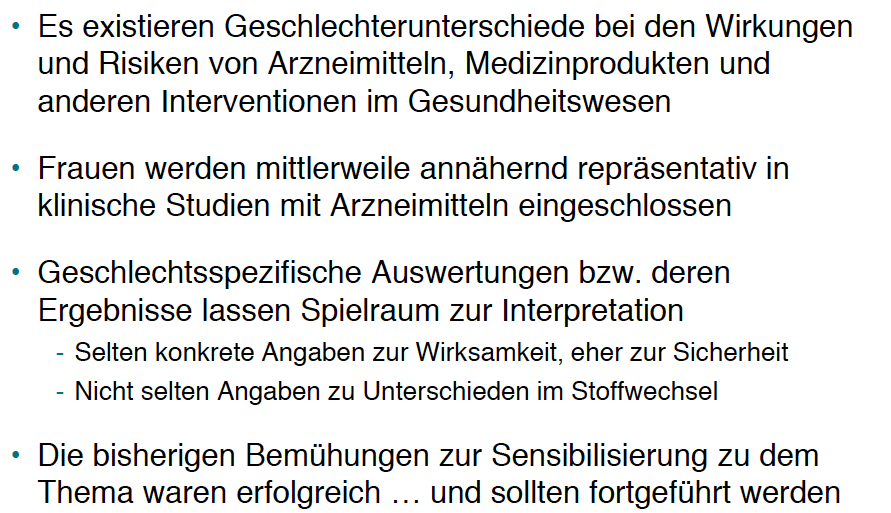 Risiken im Medikationsmanagement lassen sich durch einen stärkeren geschlechtsspezifischen Fokus minimieren.